Lumea dronelor
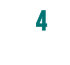 Aplicațiile dronelor: Încărcătura
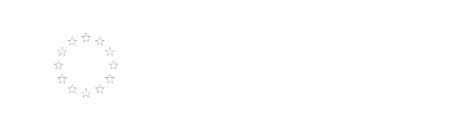 1
Aplicațiile dronelor: Încărcătura
UAV-urile pot transporta medicamente și specimene medicale în zone inaccesibile.
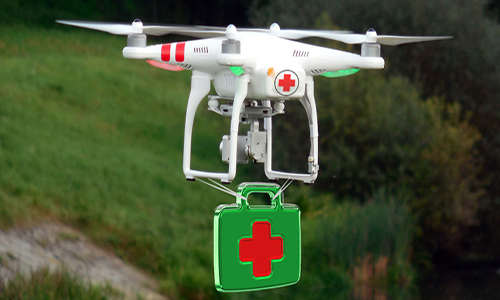 Aplicațiile dronelor: Încărcătura
În 2014, primul ministru al Emiratelor Arabe Unite a anunțat că EAU are în plan lansarea unei flote de UAV-uri în vederea transortării documentelor oficiale și pentru furnizarea de servicii de urgență la accidente.